What’s the Big IDEAA? SHIFT Happens!Angelica Campos, SSCCC Outgoing PresidentClemaus Tervalon, SSCCC President-ElectMichelle Velasquez Bean, ASCCC TreasurerCarrie Roberson, ASCCC At-Large Representative
Today…
It starts with a mission and a vision… supporting students with inclusion, diversity, equity, anti-racism, and accessibility, through IDEAA efforts that is a responsibility of educational systems. Shift happens when faculty and students work together to understand the student experience and create necessary transformations that shift campus culture to support student success. This session is intended to get individuals, as representatives to their colleges, not only to understand the significance of IDEAA, but to also make shift happen to support students through their educational endeavors.
2
[Speaker Notes: How do we strengthen teaching and learning and leading - move from theory to action!?]
I.D.E.A.A. From:(CO Glossary of DEI Terms)
Inclusion: Authentically bringing traditionally excluded individuals and/or groups into processes, activities, and decision/policy making in a way that shares power. 
Diversity: The myriad of ways in which people differ, including the psychological, physical, cognitive, and social differences that occur among all individuals, such as race, ethnicity, nationality, socioeconomic status, religion, economic class, education, age, gender, sexual orientation, marital status, mental and physical ability, and learning styles. Diversity is all inclusive and supportive of the proposition that everyone and every group should be valued. It is about understanding these differences and moving beyond simple tolerance to embracing and celebrating the rich dimensions of our differences.
Equity: The condition under which individuals are provided the resources they need to have access to the same opportunities, as the general population. Equity accounts for systematic inequalities, meaning the distribution of resources provides more for those who need it most. Conversely equality indicates uniformity where everything is evenly distributed among people.
Antiracism: a powerful collection of anti-racist policies that lead to racial equity and are substantiated by antiracist ideas. Practicing anti-racism requires constantly identifying, challenging, and upending existing racist policies to replace them with anti-racist policies that foster equity between racial groups.
Accessibility*: An individual with a disability is afforded the opportunity to acquire the same information, engage in the same interactions, and enjoy the same services as a person without a disability in an equally effective and equally integrated manner, with substantially equivalent ease of use.
3
[Speaker Notes: CCLC- “definition” of accessibility]
Shift culture around the student experience
Approach inclusion, diversity, equity, anti-racism, and accessibility work with a lens of empathy and humanity

Self-awareness is a skill and may involve an emotional response/reaction

We are all responsible for our own learning 

Open-mindedness and self-care are necessary components to take individual action

Stamina and persistence through resistance

Framework and foundations for action to integrate throughout the college/district

Equity work is relational- recognize cultural protocols

What else? Your I.D.E.A.A.s…
4
[Speaker Notes: We have survived and managed through the sorrow, the loss, the stress of the violence, racism, a pandemic, natural disasters, and the overwhelming shifts to our lives in this last year and a half. We have also engaged in discussions on addressing IDEAAS throughout our system but now, let’s engage collectively and go deeper…
California Community College faculty have an opportunity and obligation to recognize the social reckoning in recent times related to inclusion, diversity, equity, anti-racism, and accessibility. It is crucial that we acknowledge the traditional views and practices that continue to cause harm to students throughout our system and provide support for faculty to understand the imperative tenets of unbiased education and principles for professional learning. This session will also consider how faculty can contribute to the approaches that redefine teaching and learning through an equity-minded framework that embraces I.D.E.A.A.]
Opportunity AND Obligation to support I.D.E.A.A.
Traditional views and practices- realities of a biased education
 IDEAA framework and mindset- Teaching and Learning
 Learning/ Un-learning
 Student “experience”
 Continuum of efforts, mistakes happen
 Eliminate equity detours
 Not just doing what is familiar, but  doing what is equitable
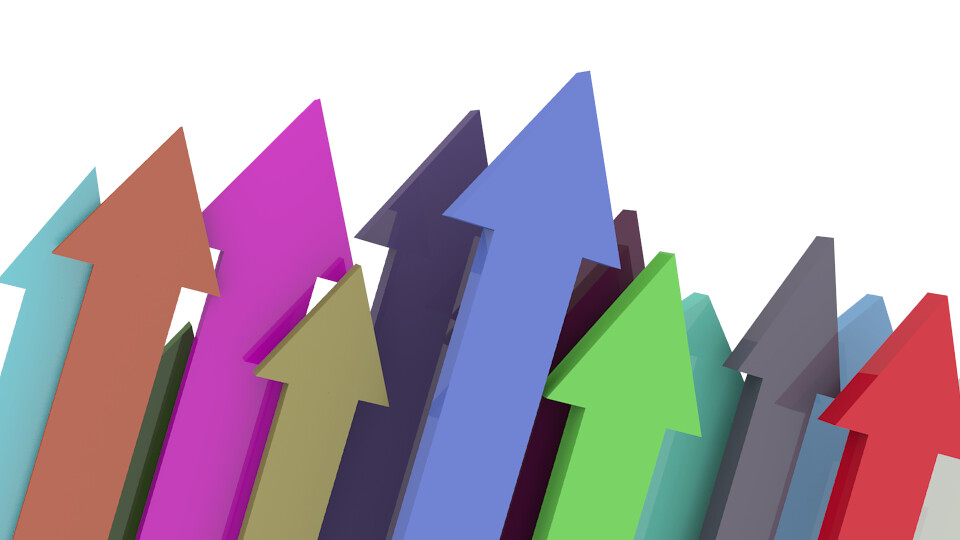 5
[Speaker Notes: Explore core beliefs and identify the root and cause of inequity
Ignite change evidenced through leadership, resources, institutional & community support
Commit to grow and learn
Saying nothing is saying something- versus defensiveness
Can you be on the right side of history
Set the foundation and uplift/ support those doing the work!]
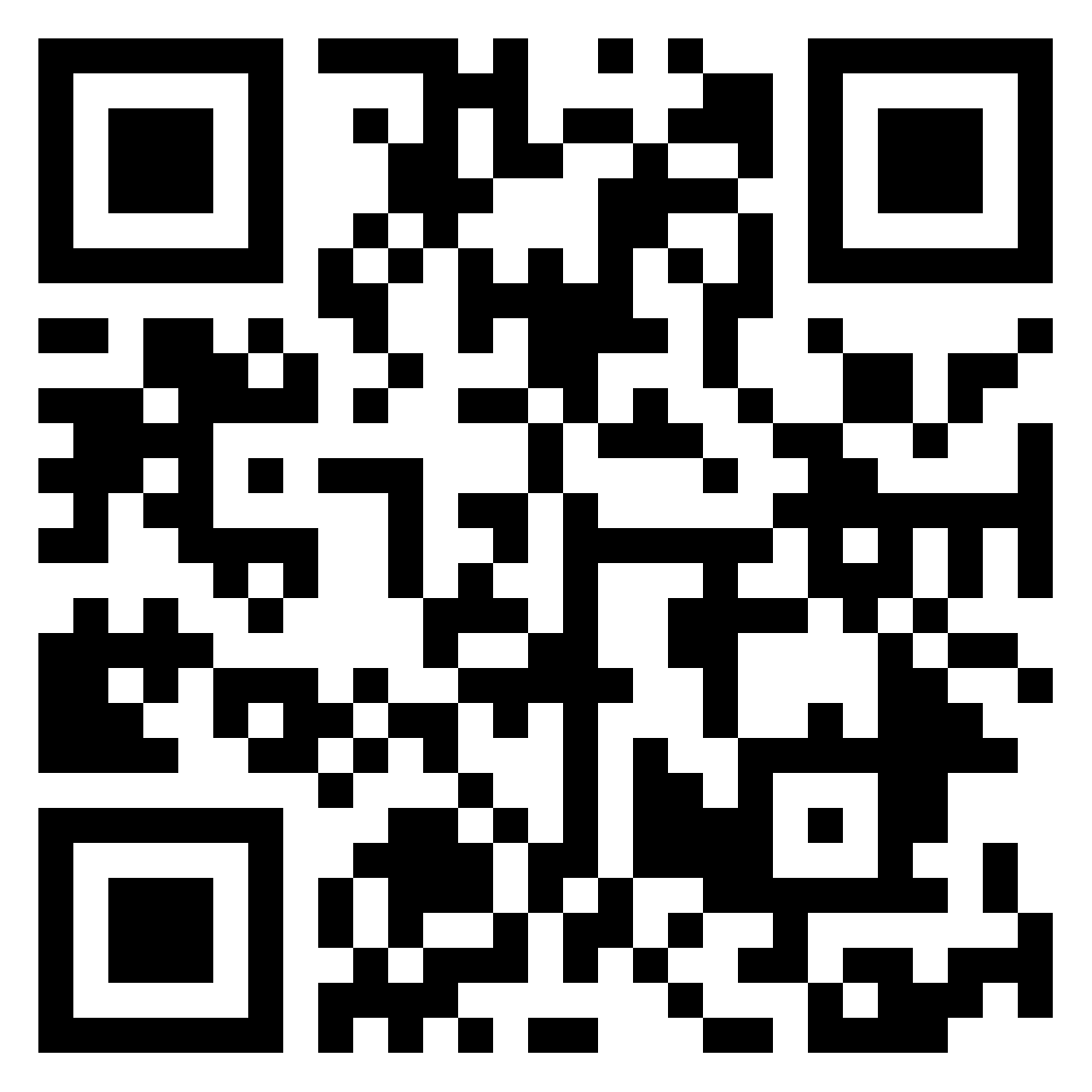 YOUR TURN!
Leadership
Empowerment 
Voice
6
[Speaker Notes: If you are committed to the type of radical transformation that the system is calling for, it means that you will likely experience setbacks, resistance, disappointment, and apathy from others… however, there are bound to be successes and new opportunities as well! Consider:
Where is your ACADEMIC/STUDENT SENATE on these academic and professional matters?
Action and reflection
How do we keep moving forward to support our students and colleagues.    This is possible with goals, with acknowledgement of the emotions, asking questions openly, addressing biases within and without, getting uncomfortable and sitting with the discomfort, when we start to seek out others who do not look like us, with the creation of safe spaces that community and trust, with a vision and with teamwork, with a plan, our institutions will slowly see success.]
RESOURCES
ASCCC PAPER: Going Beyond Development: Faculty Professional Learning—An Academic Senate Obligation to Promote Equity-Minded Practices that Improve Instruction and Student Success

ASCCC PAPER: Anti-Racism Education in the California Community Colleges

ASCCC PAPER: Equity-Driven Systems: Student Equity and Achievement in the California Community Colleges

SSCCC Anti-Racism: A Student Plan of Action

Equity in the COR Rostrum article

Culture and Inclusion Rostrum article
7